Sophomore Career & College Planning Night
Padua Franciscan High School Guidance Department
Overview of YearSOPHOMORES
THEME – Career choices 
       point to college majors
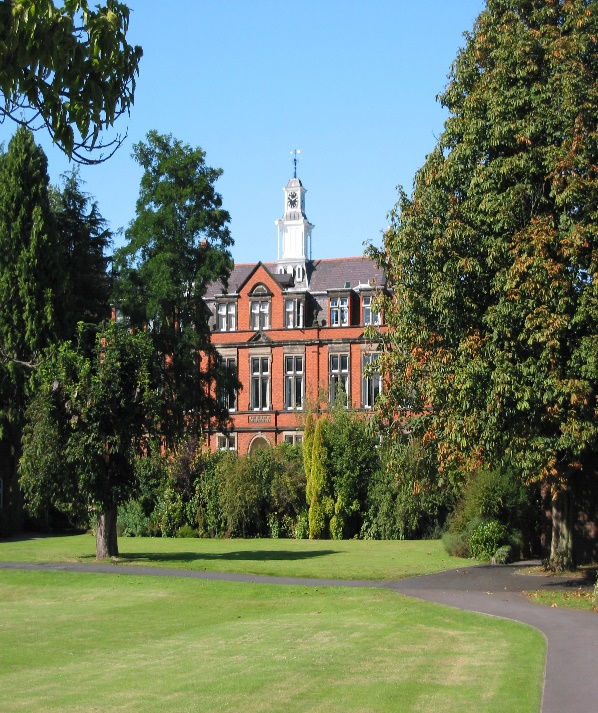 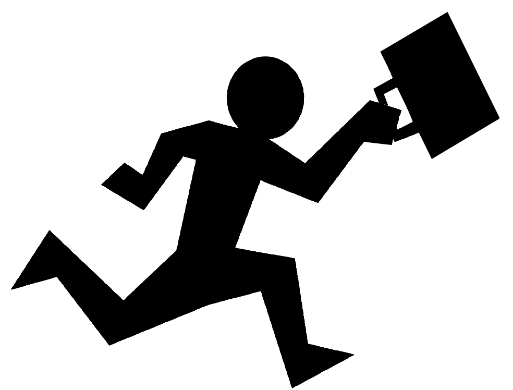 Outline on the evening
1) College Admissions Overview
GPA & Rankings (transcripts)
Review Test Scores
Holistic vs. “Numbers Game”
College/Career Enrichment

2) College/Career Exploration
Family Connection Tutorial

3) Financial Aid – Pam Sandoval
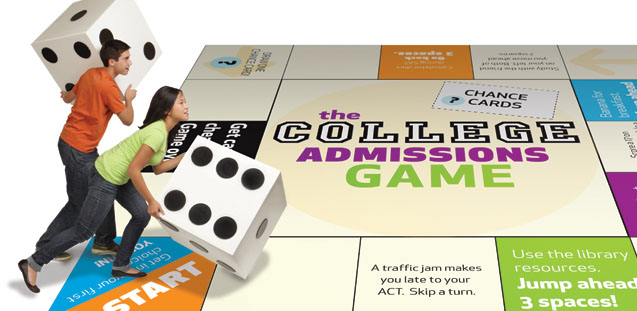 What are Colleges looking for?
Scores and rankings (admitted 2017)

●GPA Information not published


Ranked in top 10% of H.S. class: 67% 

Ranked in top 25% of H.S. class: 96%

ACT composite score range for the  middle 50% = 28–32

SAT score range (critical reading and math only) for the middle 50% = 1310-1430
Scores and rankings (admitted 2017)

●Avg. GPA (4.0 scale) = 3.12

●GPA of 3.75 and above = 22%

●Ranked in top 10% of H.S. class: 16%

● Ranked in top 25% of H.S. class: 38%

●ACT composite score range for the middle 50% = 19–26 

●SAT score range (critical reading & math only) for middle 50% = 900–1200
Other Admission Factors
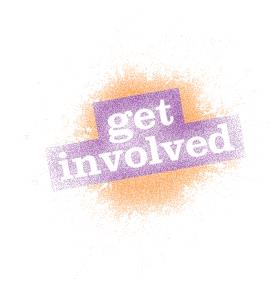 College/Career Enrichment
Volunteer Opportunities


 Summer Enrichment Programs


 Importance of the Resume
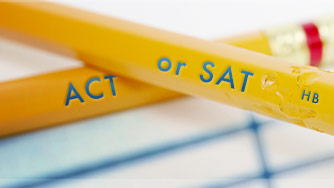 COLLEGE ADMISSIONS
COLLEGE ADMISSIONS TESTS
TESTS
SAT  vs.  ACT
SAT
ACT
Strong emphasis on vocabulary & Critical Thinking / Reasoning skills

5 Reading Passages
Optional Essay focus: comprehension
Scoring Scale = 400-1600
Straight-Forward Questions

Science Section

4 Reading Passages
Optional Essay focus: evaluate & take a position
Scoring Scale = 1-36
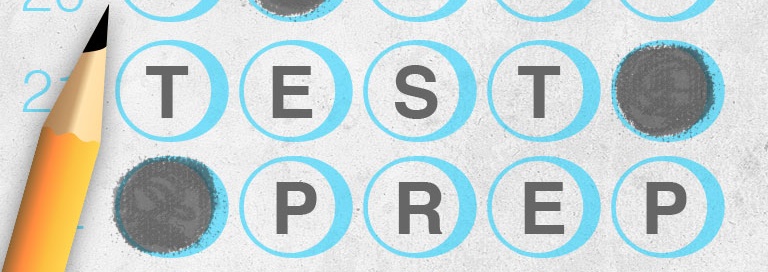 Test Prep Handout –inside tonight’s folder

PSAT & Khan Academy
PSAT & Khan Academy
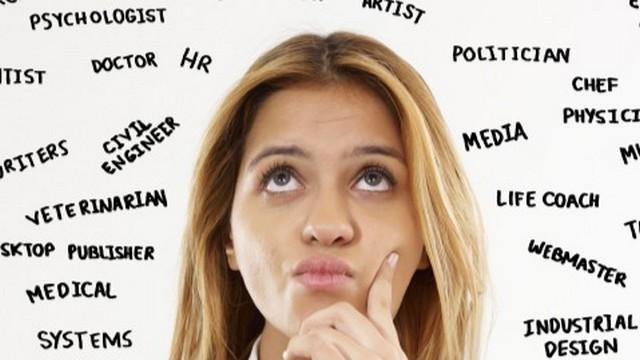 Top Ten College Majors
1. Computer Science
2. Communications                  
3. Government/
        Political Science
4. Business
5. Economics
6. English Language    
         and Literature                                                      
7. Psychology
8. Nursing
9. Chemical Engineering 
10. Biology
Top 10 Careers with Most Openings (Projected 2012-2022 with 4-yr college degree)
1. General and Operations Managers
2. Accountants and Auditors
3. Elementary School Teachers
4. High School Teachers
5. Management Analysts
6. Software Developers
7. Middle School Teachers
8. Computer Systems Analysts
9. Market Research Analysts and Specialists
10. Construction Managers
TOP 5 WORST (BUT SURPRISINGLY COMMON) REASONS FOR CHOOSING A CAREER
1. I HEARD THEY MAKE A LOT OF  MONEY

2. MY PARENTS TOLD ME TO

3. IT SOUNDED EASY

4. ALL MY FRIENDS WERE _______ MAJORS

5. JOB SECURITY
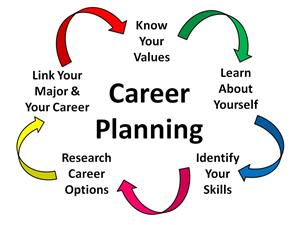 FAMILY CONNECTION
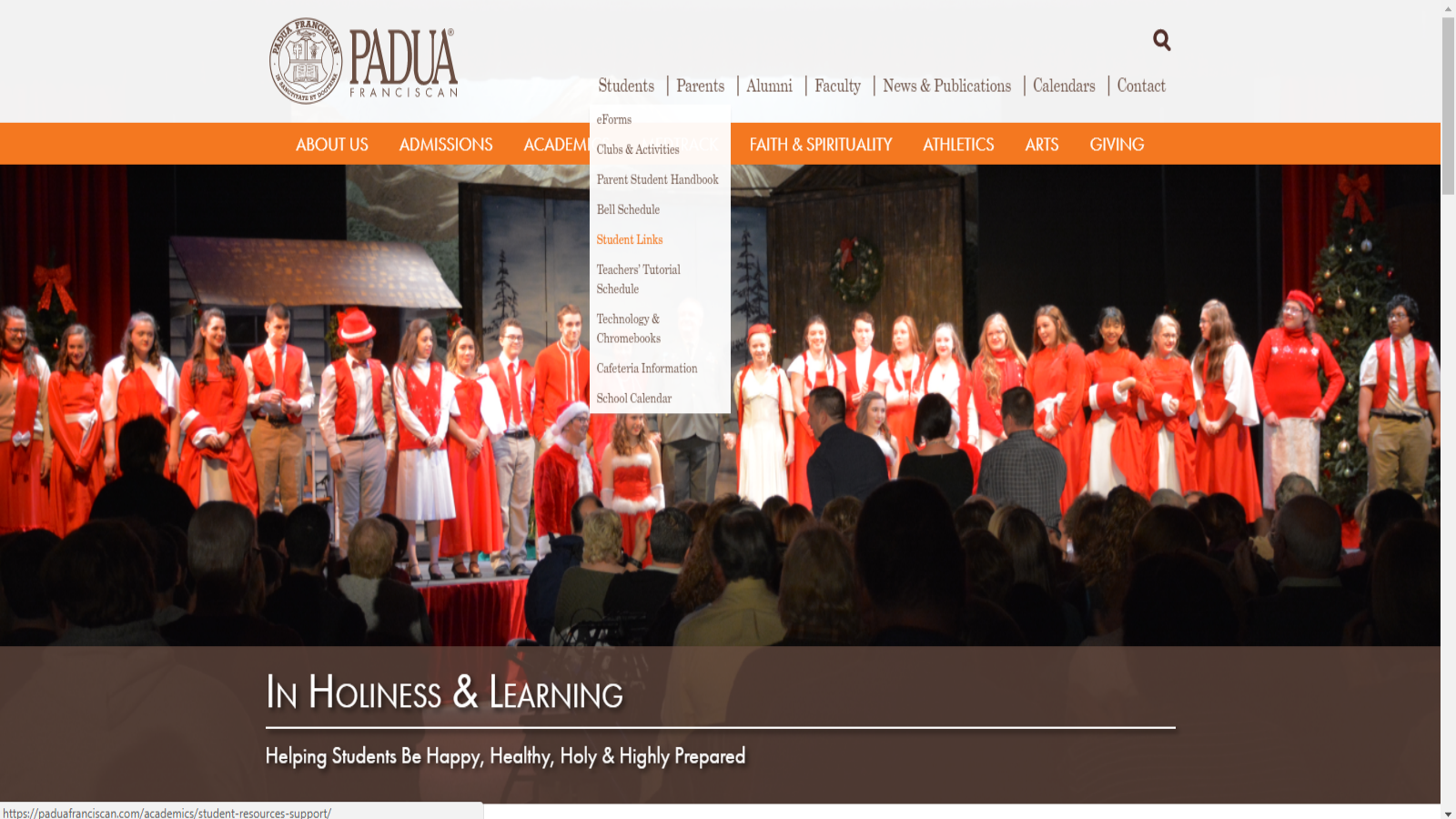 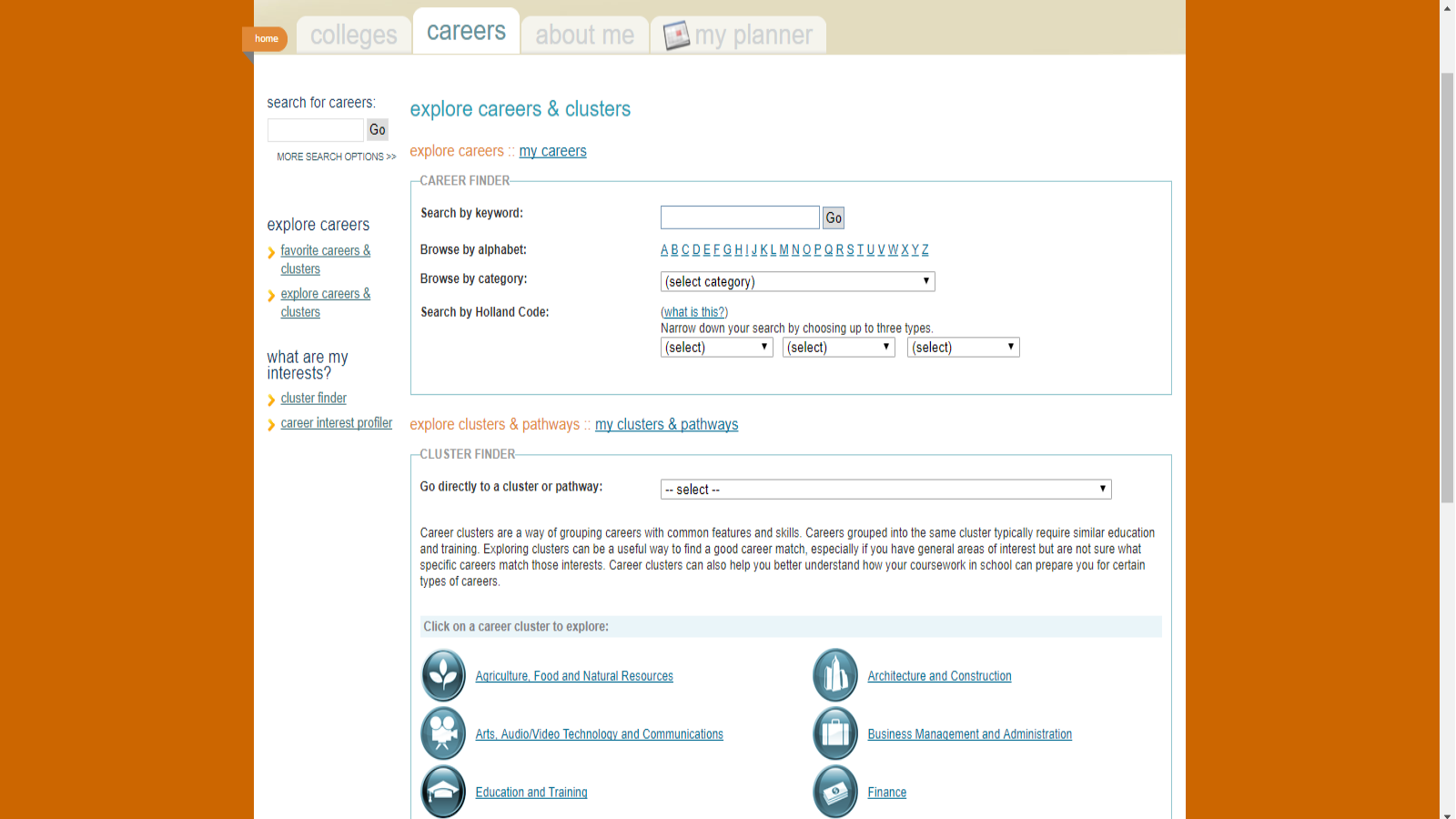 Financial Aid
Financial Aid
College Now Greater Cleveland –provides resources and support to students and families to prepare for opportunities after high school
Pam Sandoval – College Now Advisor
REMINDERS
Timeline handout located in tonight’s folder

 Additional Handouts: Religious Vocations and Military Options

Course Registration
February 21st in Homeroom

Career & College Planning Events:
	- February 28th : Career Speaker selection
	- March 21st : Career Speaker Forum
	- May: Presentation by Baldwin Wallace University on 
   	   college selection via college major focus
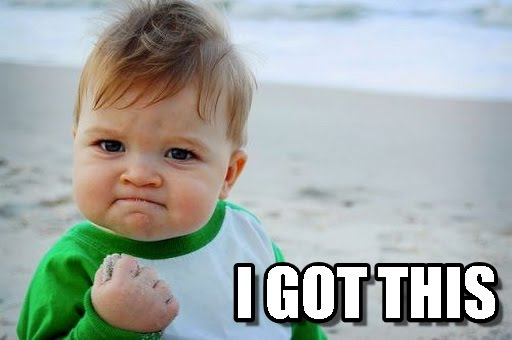 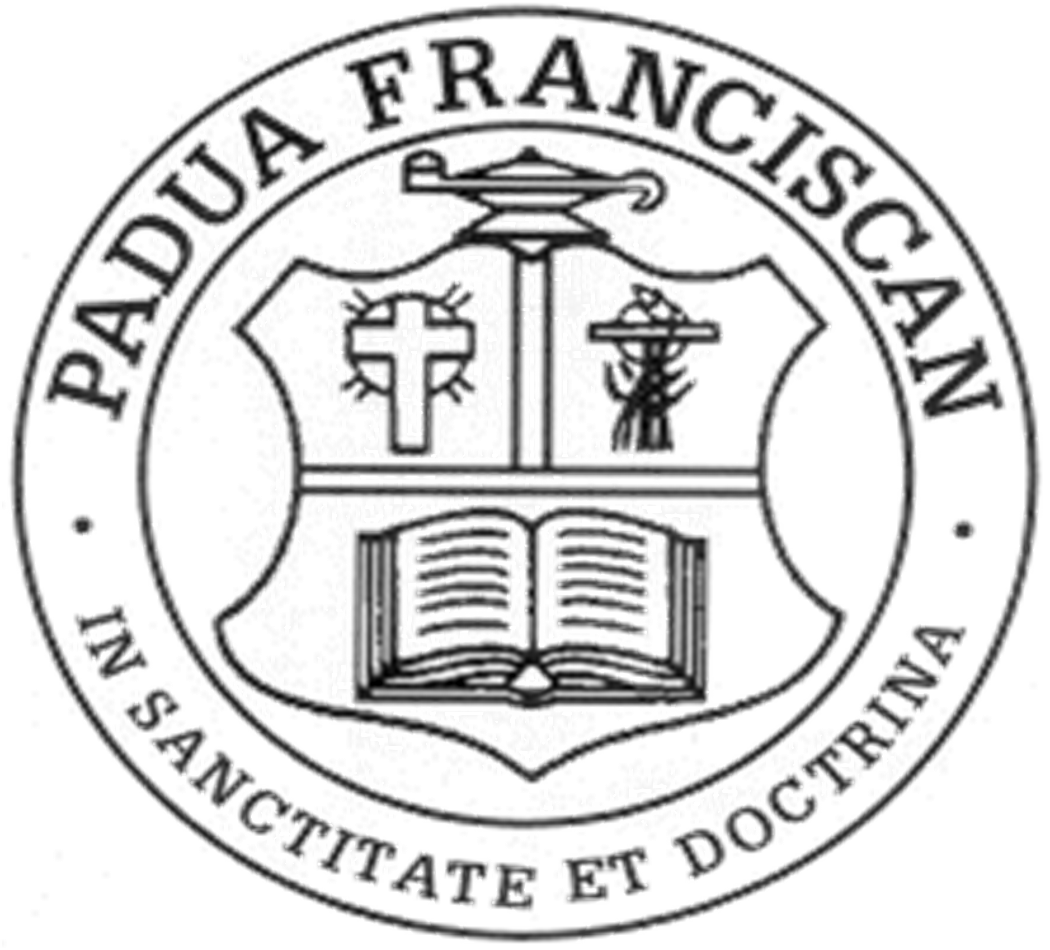